«Розумники та розумниці»урок-гра для учнів 8 класів
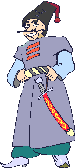 Тема: «Козацькому роду нема переводу»
Перший відбірковий тур
Єзуїти  
Кючук-Кайнарджійський
 договір
Підпомічники
Сагайдачний
Ставропігія
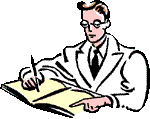 Другий відбірковий тур
Магдебурзьке 
право –

Унія –
Козак –.
Булава – 

Руїна –
середньовічне міське право, за яким міста звільнялися від влади великих землевласників і створювали органи місцевого самоуправління.
союз, об'єднання держав.
вільна озброєна людина
один з клейнодів, символ  найвищої влади гетьмана.
період др.пол. ХVІІ ст.,   відзначений як час глибокої кризи Української держави, фактично громадянської війни
Третій відбірковий тур
Зборівський мирний договір – 

Конституція Пилипа Орлика –

Вічний мир – 

Зруйнування Запорозької січі – 

Березневі статті –
1649 р

1710 р.

1686 р.

1775 р.

1654 р.
Питання для фіналістів
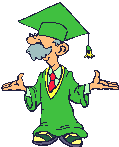 1. Чому магнати та шляхта підтримали Люблинську унію?
2. Назвіть передумови Берестейської унії
3. Назвіть основні  заняття козаків.
4. Які причини козацьких повстань в 20-30-ті рр. ХVІІ ст.?
5. Назвіть причини Національно-визвольної війни під супроводом Б.Хмельницького.
6. Мазепа – зрадник чи герой? Аргументуйте відповідь.
7. Назвіть наслідки Переяславського договору 1654 р. для України та Московської держави.
8. Охарактеризуйте українську державу за Конституцією Пилипа Орлика.
9. Які причини знищення козацтва Катериною ІІ?
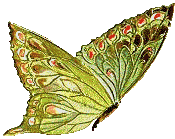 Вітаємо переможця!
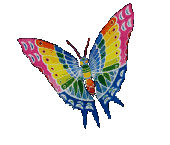